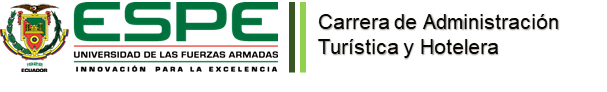 “El turismo de aventura como factor de desarrollo local en la comunidad San Gabriel del Baba del cantón Santo Domingo de los Tsáchilas.”  

González Vega, Jessica Joselyn 
 Velasco Santos, Cristian Andres
  
Departamento de Ciencias Económicas Administrativas y del Comercio
   
Trabajo de titulación, previo a la obtención del título de Licenciado en Administración Turística y Hotelera
 
Msc. Montúfar Guevara, Silvia Patricia
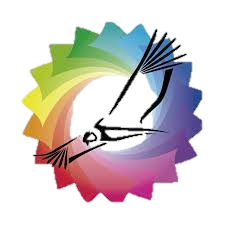 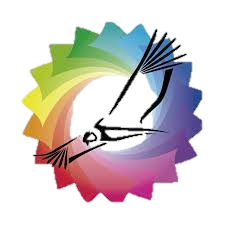 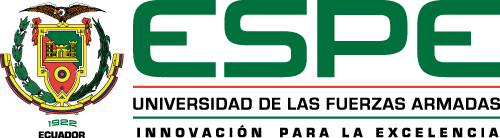 Carrera de Administración Turística y Hotelera
Planteamiento del Problema
San Gabriel del Baba es una comunidad ubicada a 20 min de Santo Domingo.
Crecimiento movimientos internos
Aumento de pernoctaciones
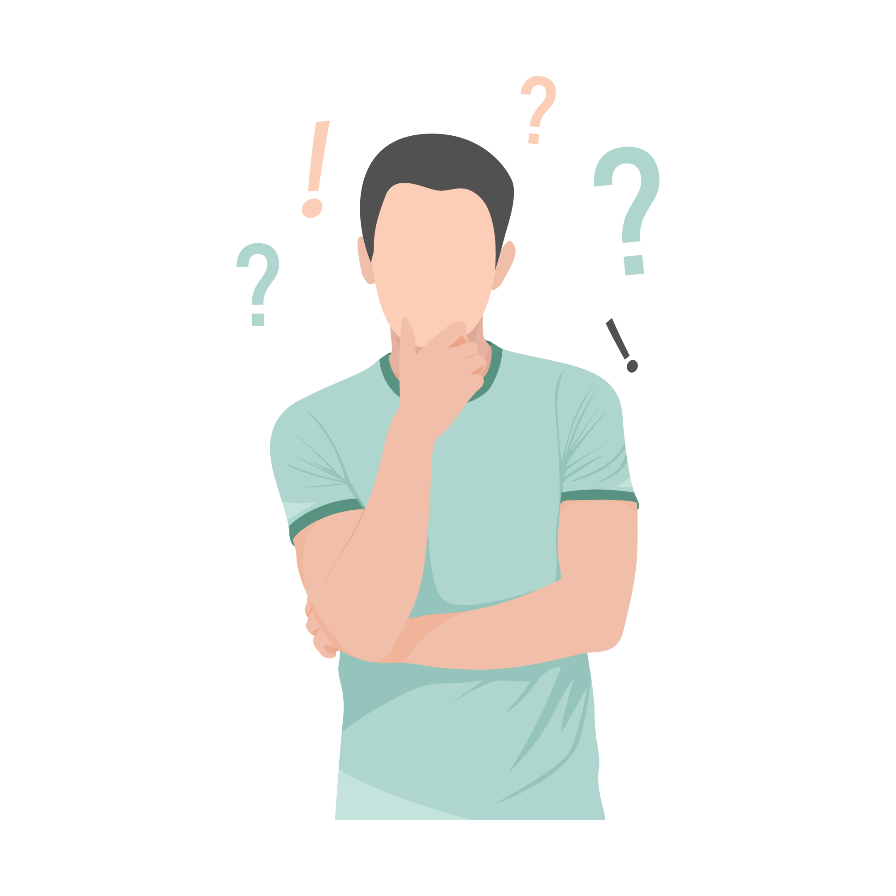 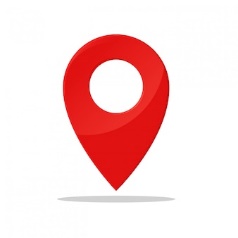 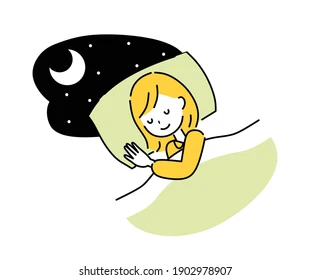 Nula propuesta de proyectos.
Turismo informal
Falta de identificación de los atractivos
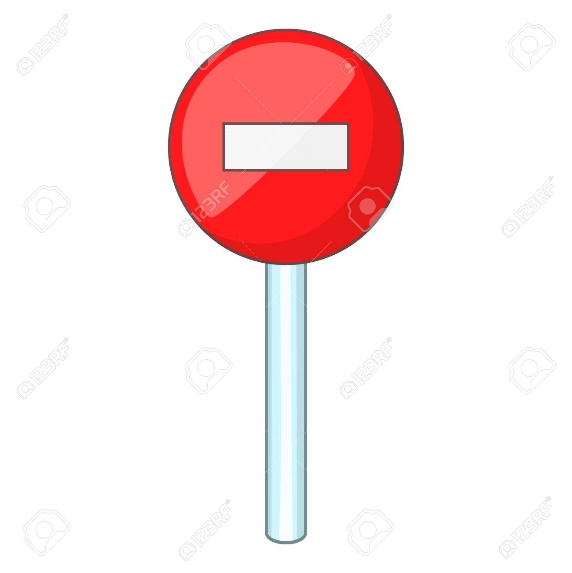 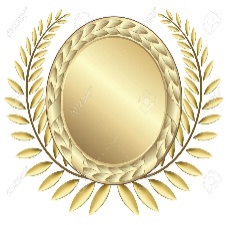 Puesto 36 del Top Orígenes
Mayor llegada de turistas locales
Nula llegada de turistas extranjeros
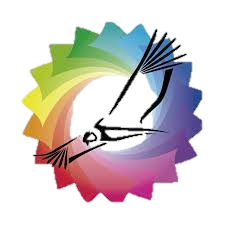 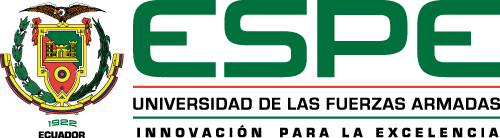 Carrera de Administración Turística y Hotelera
Objetivo General
Analizar cómo el turismo de aventura contribuye al desarrollo de la comunidad San Gabriel del Baba.
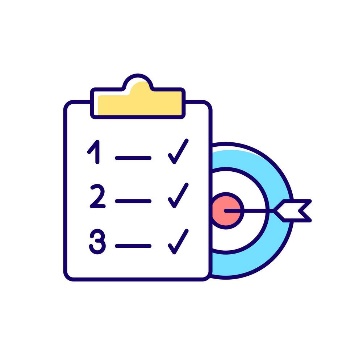 Objetivos Específicos
Determinar
Diseñar.
Establecer.
Identificar
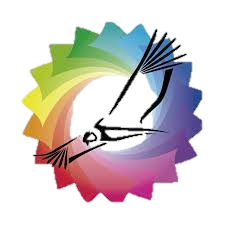 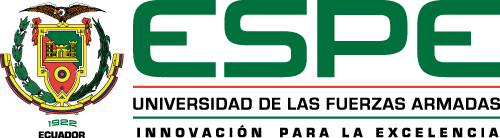 Carrera de Administración Turística y Hotelera
Teorías de Soporte
Teoría General de los Sistemas (Sistema turístico de Molina)
Teoría del Desarrollo Local
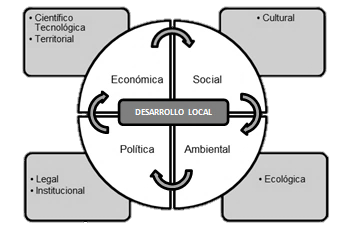 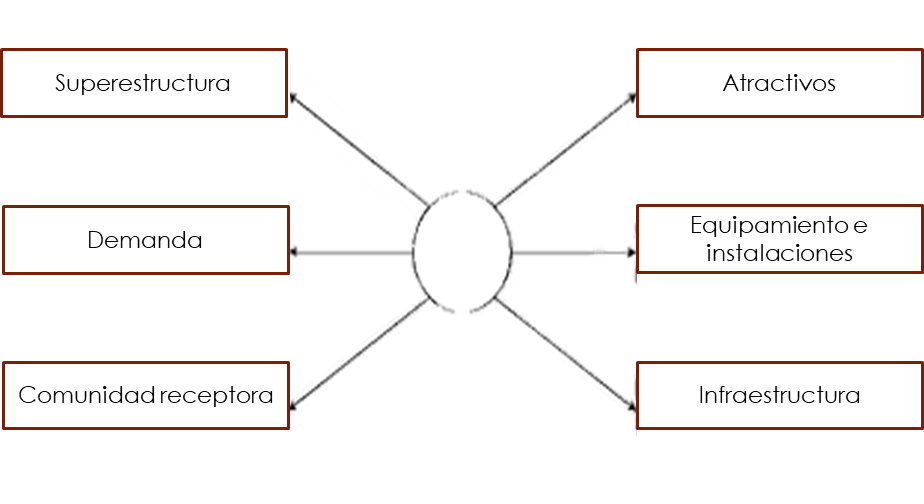 (Saulary, 2012)
(Panosso & Lohmann, 2012)
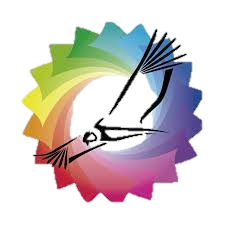 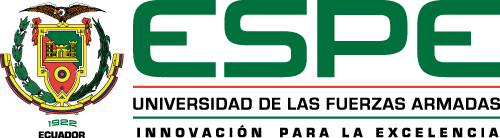 Carrera de Administración Turística y Hotelera
Modelo de investigación
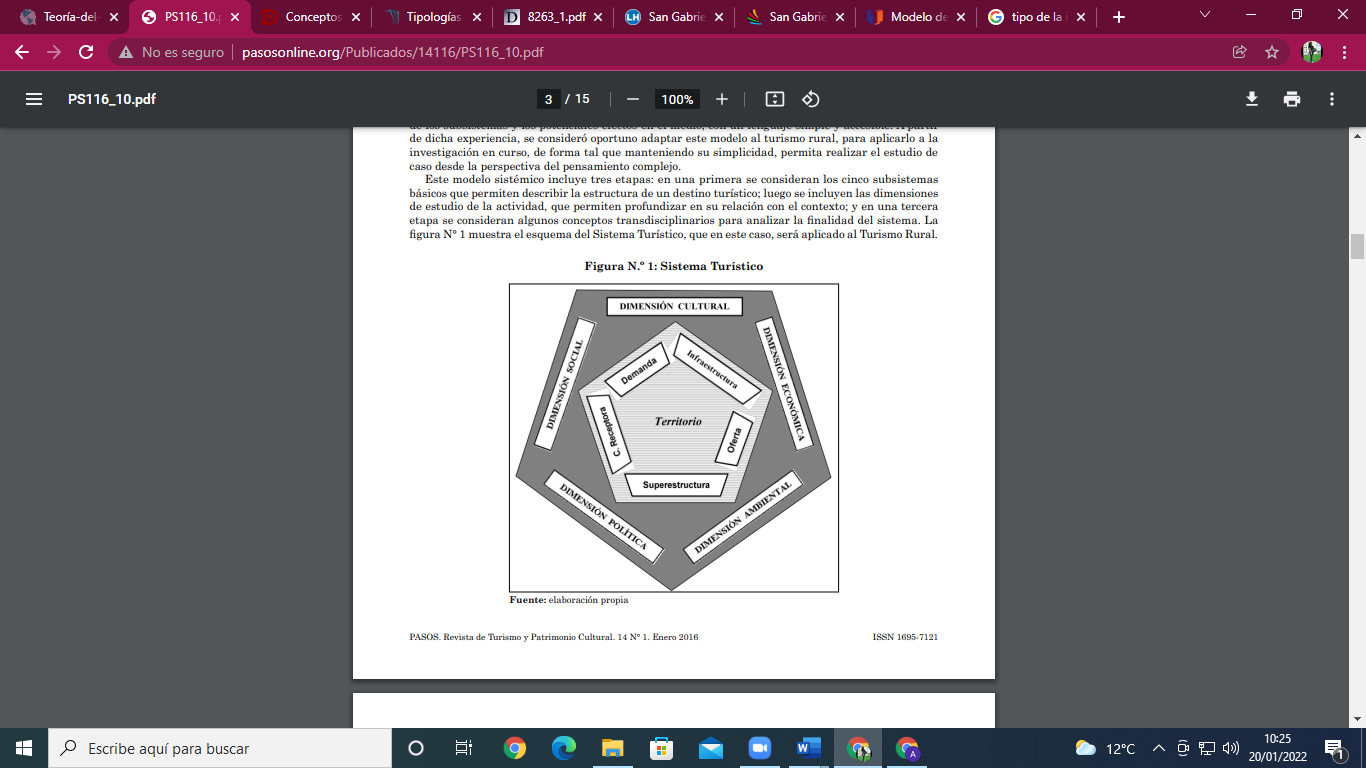 Teoría del Desarrollo Local
Sistema turístico de Sergio Molina
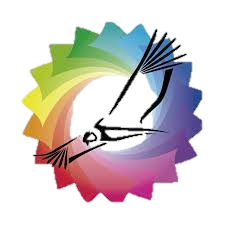 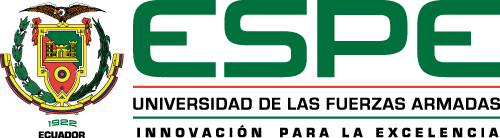 Carrera de Administración Turística y Hotelera
Metodología
Enfoque Mixto
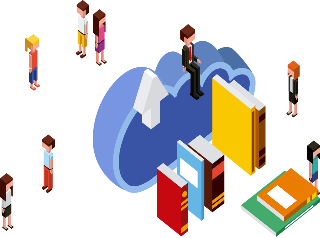 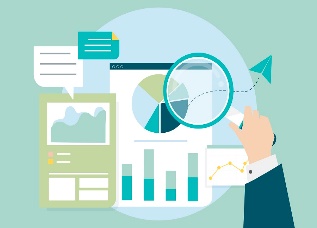 Investigación Mixta
Investigación Aplicada
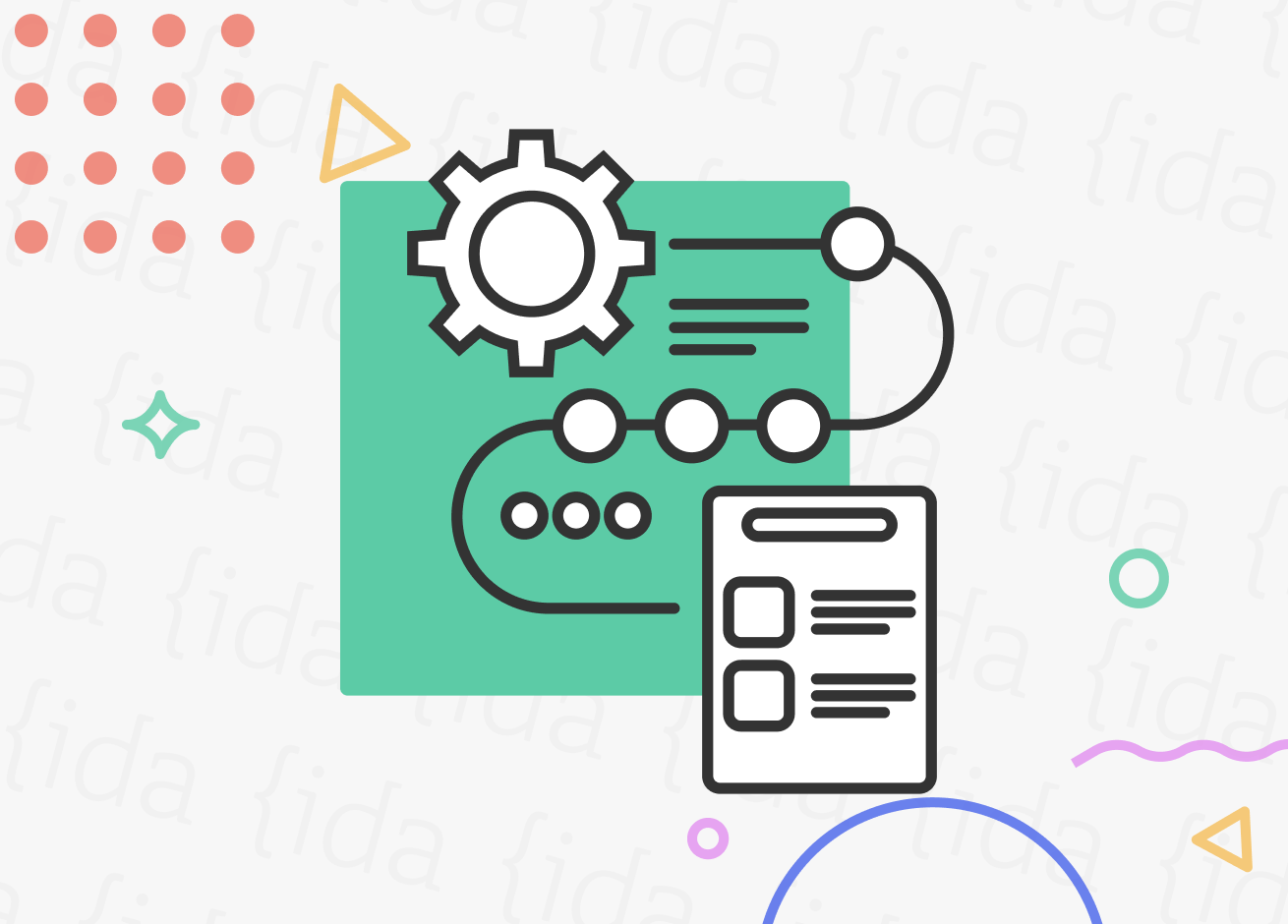 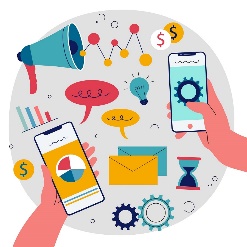 Investigación No experimental
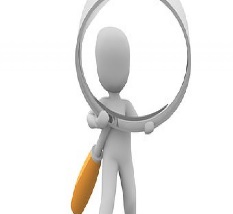 Investigación Descriptiva
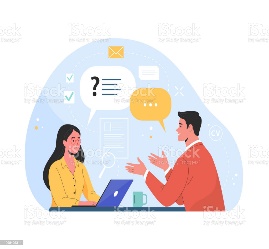 Entrevista
Encuesta
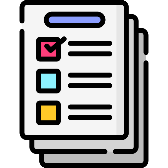 Instrumentos de Recolección de Datos
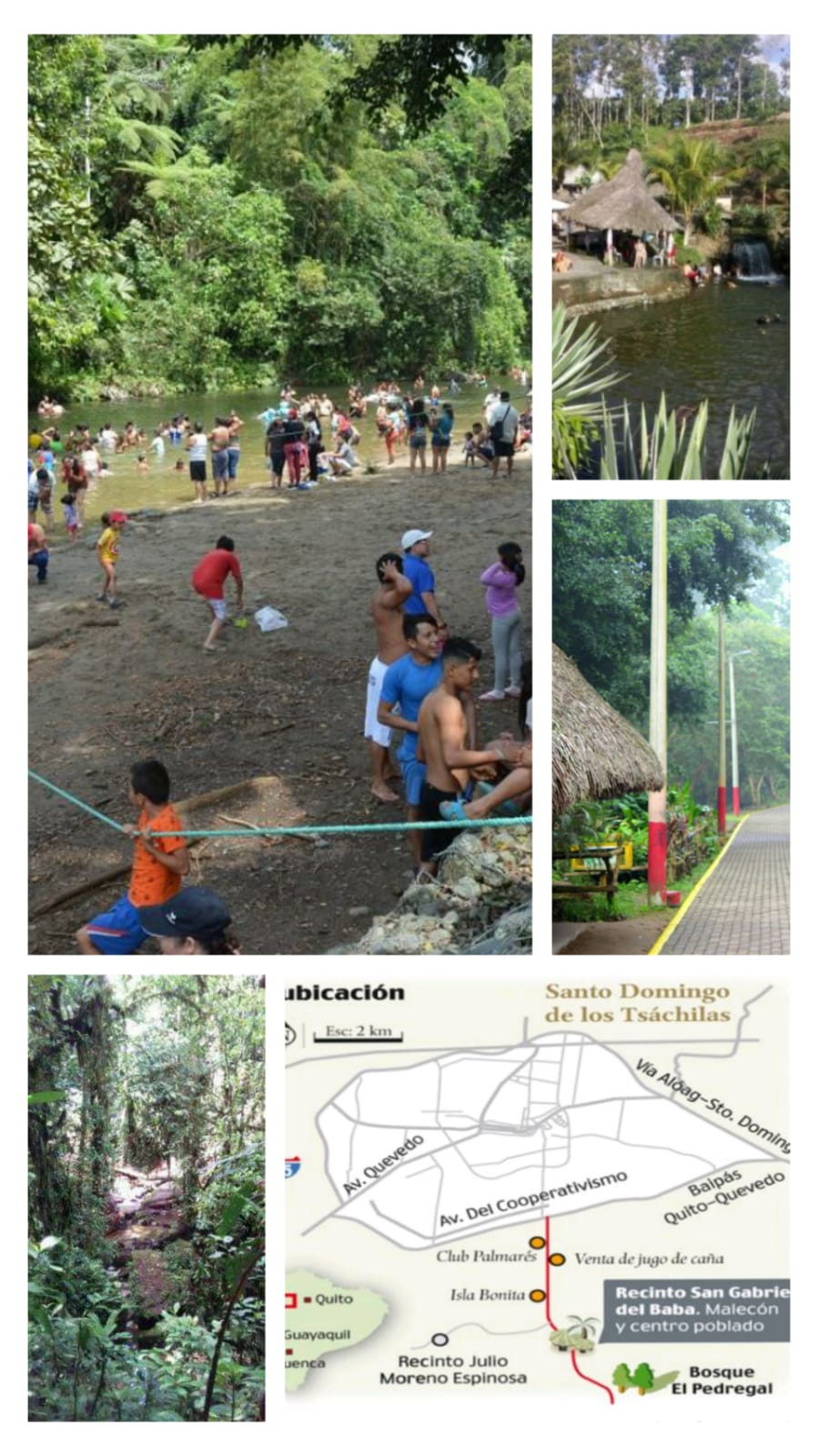 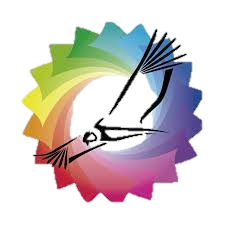 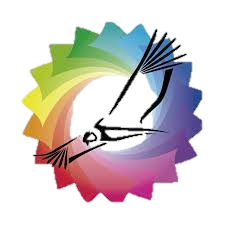 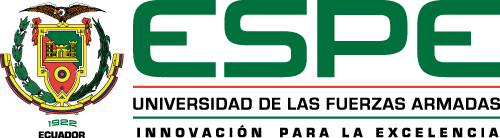 Carrera de Administración Turística y Hotelera
Diagnóstico
San Gabriel del Baba es una comunidad que se encuentra ubicada a 20 minutos de Santo Domingo.
Posee un gran potencial para la realización de actividades de aventura.
La mayor parte de la población se dedican a actividades turísticas bajo un sistema informal.
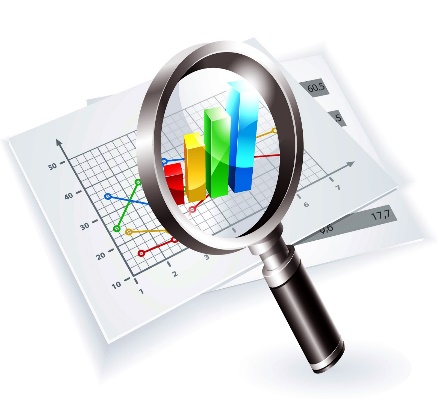 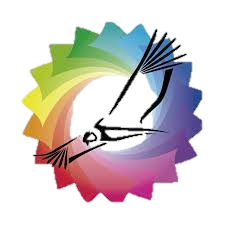 Resultado de los instrumentos
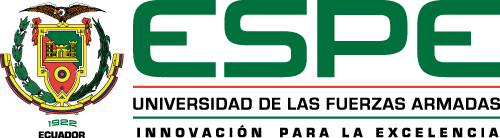 Carrera de Administración Turística y Hotelera
Dimensión Social
Atractivos turísticos para actividades de aventura
Prestadores turísticos
Motivación del turista de aventura
Educación de los residentes de la comunidad
Apreciación de los turistas actuales sobre sobre la capacitación que tienen los guías y el personal que los atendió
Atractivos más visitados por los turistas
Formación turística del prestador de servicios
Motivación de los Turistas
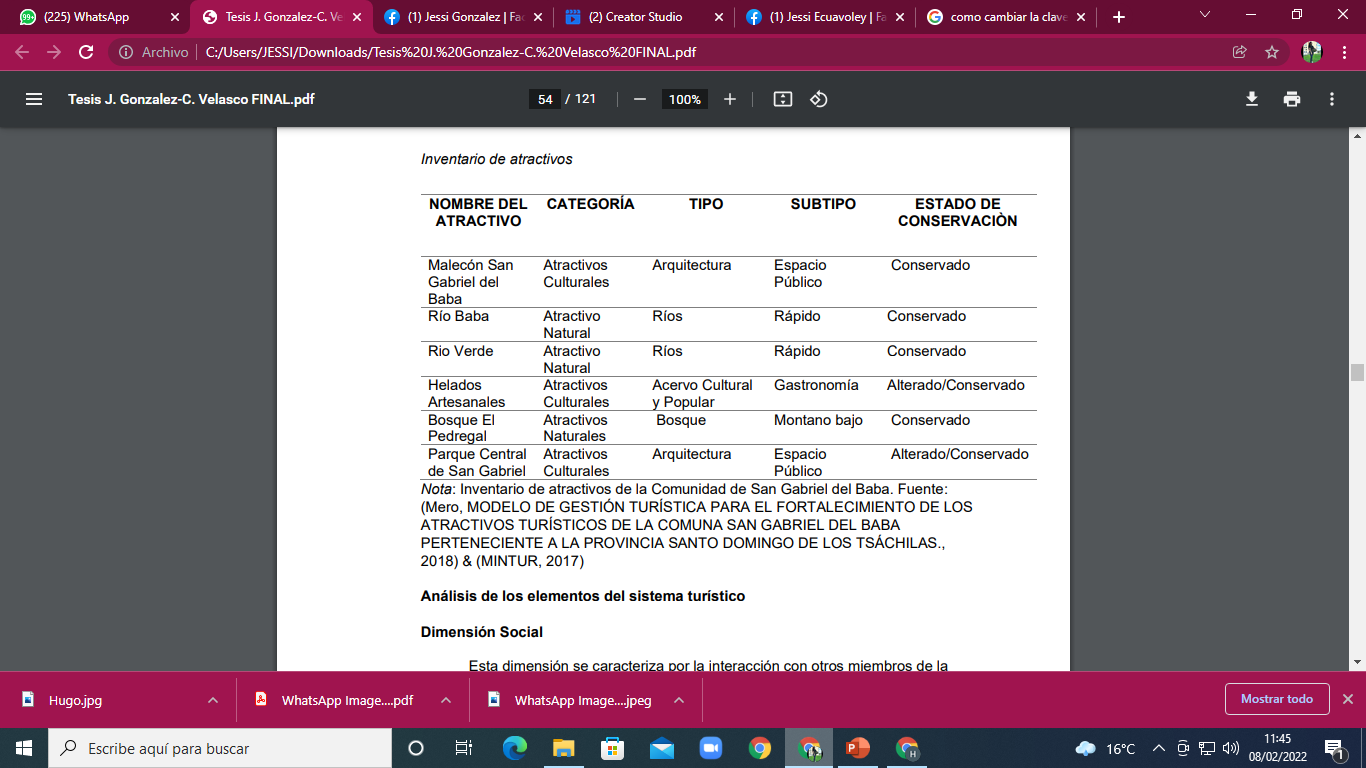 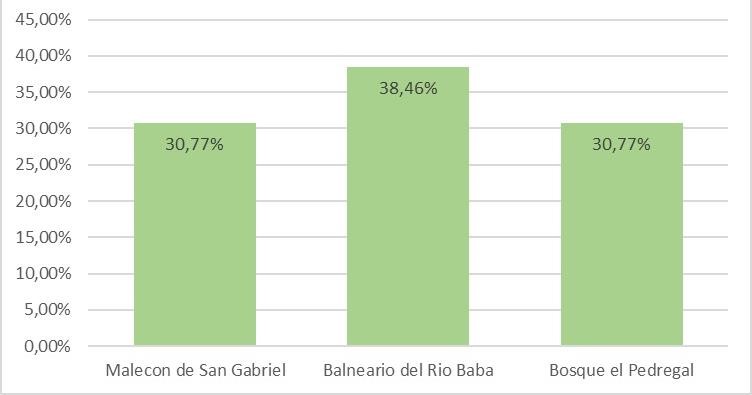 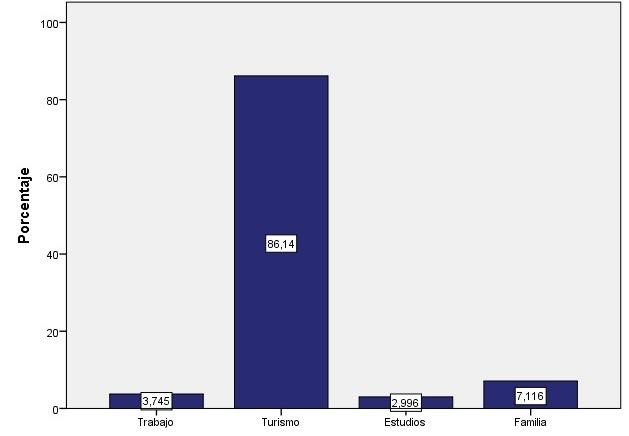 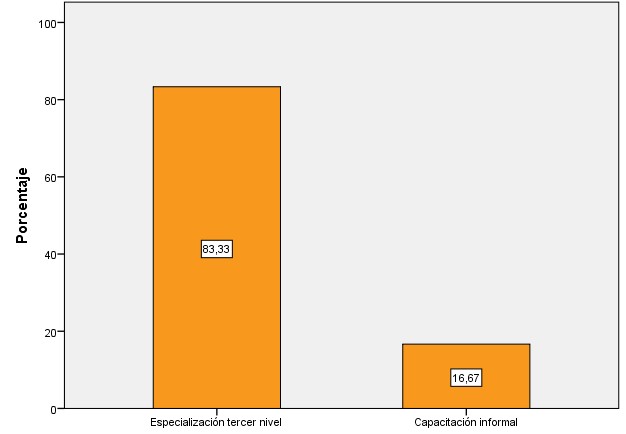 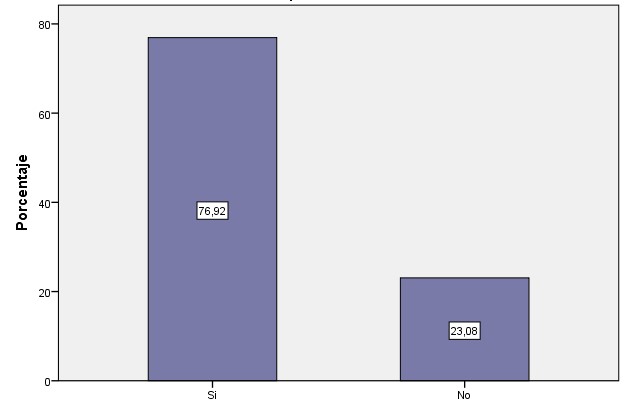 Equipamiento e Instalaciones
Comunidad Receptora
Demanda
Atractivos Turísticos
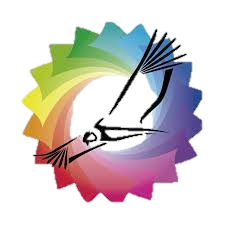 Resultado de los instrumentos
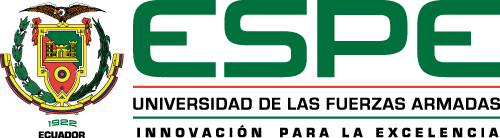 Carrera de Administración Turística y Hotelera
Dimensión Económica
Gasto promedio por persona
Perfil del Turista
Acceso a financiamiento
¿Qué tan accesible es un financiamiento por parte de entidades financieras para su establecimiento?
¿Cuánto estaría dispuesto a pagar los turistas por actividades de aventura?
¿Nivel de ingresos aproximado de los Turistas
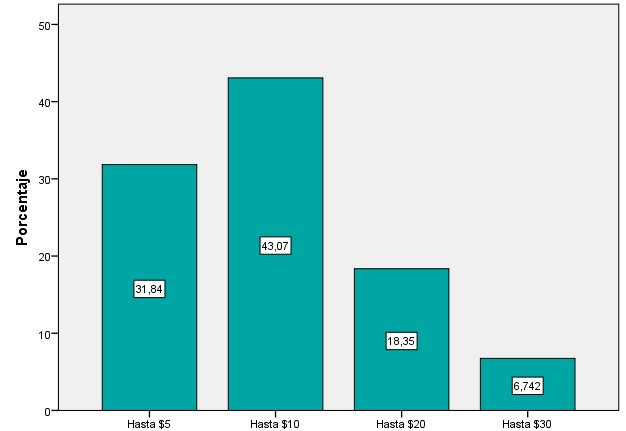 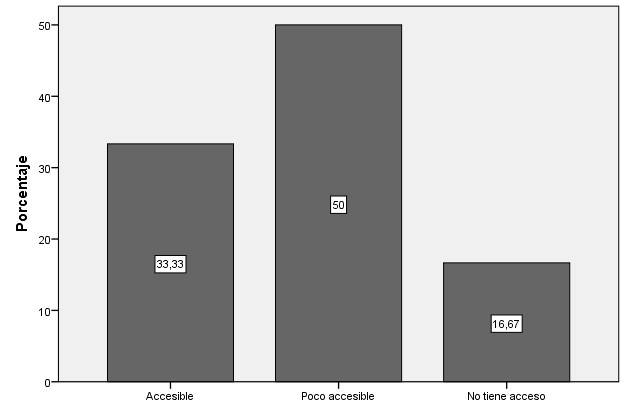 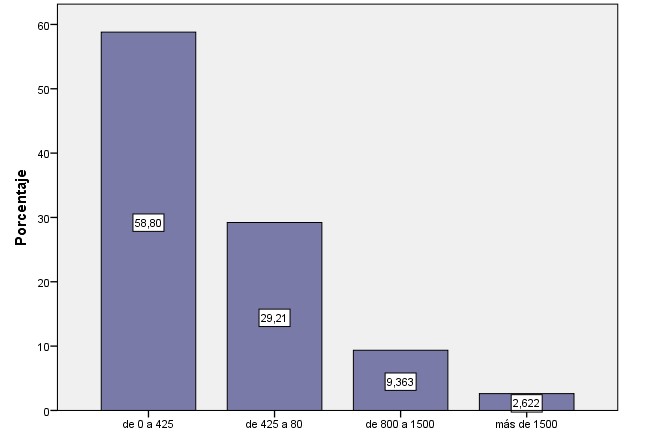 Demanda
Equipamiento e instalaciones
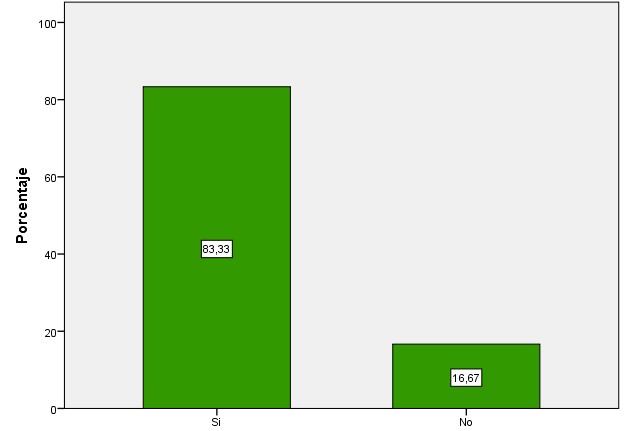 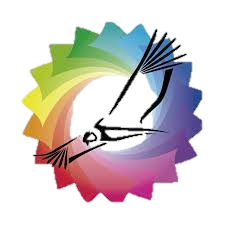 Resultado de los instrumentos
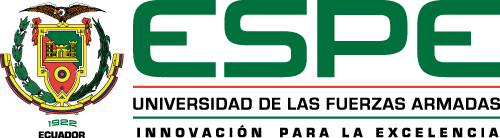 Carrera de Administración Turística y Hotelera
Dimensión Ambiental
Conservación del entorno
Planes de contingencia ambiental
Apreciación de los turistas actuales sobre la existencia de medidas que mitiguen el impacto de la actividad turística en la zona
Califique el estado actual de los atractivos naturales existentes en la zona
¿Tiene algún plan de contingencia ambiental?
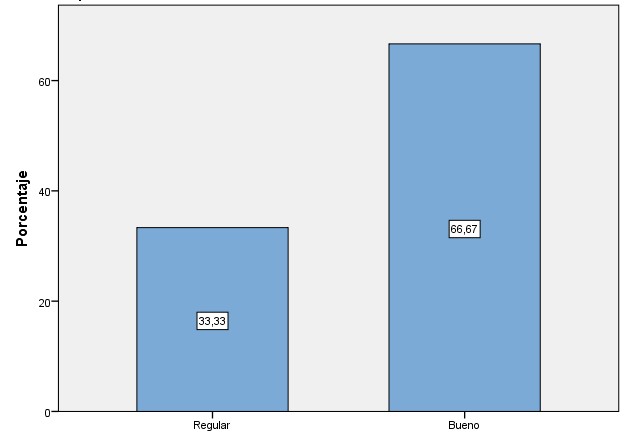 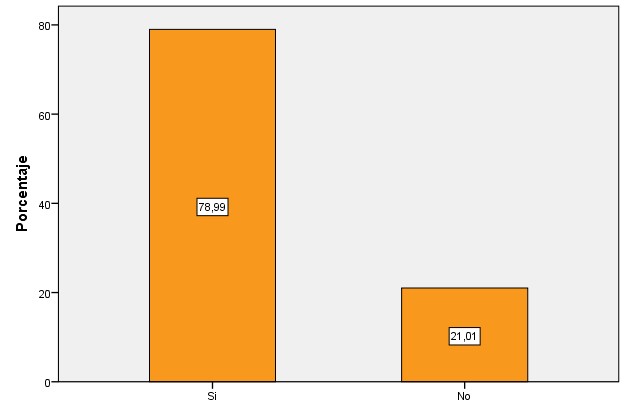 Atractivos Turísticos
Equipamiento e Instalaciones
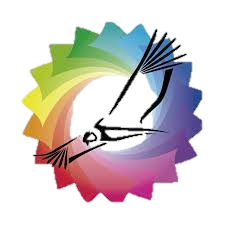 Resultado de los instrumentos
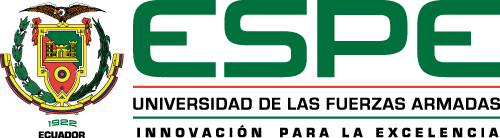 Carrera de Administración Turística y Hotelera
Dimensión Política
Proyectos relacionados con el turismo de aventura
Colaboración con el diferentes organismos
Ordenanzas enfocadas al turismo de aventura
Superestructura
Aplicación de las normativas vigentes
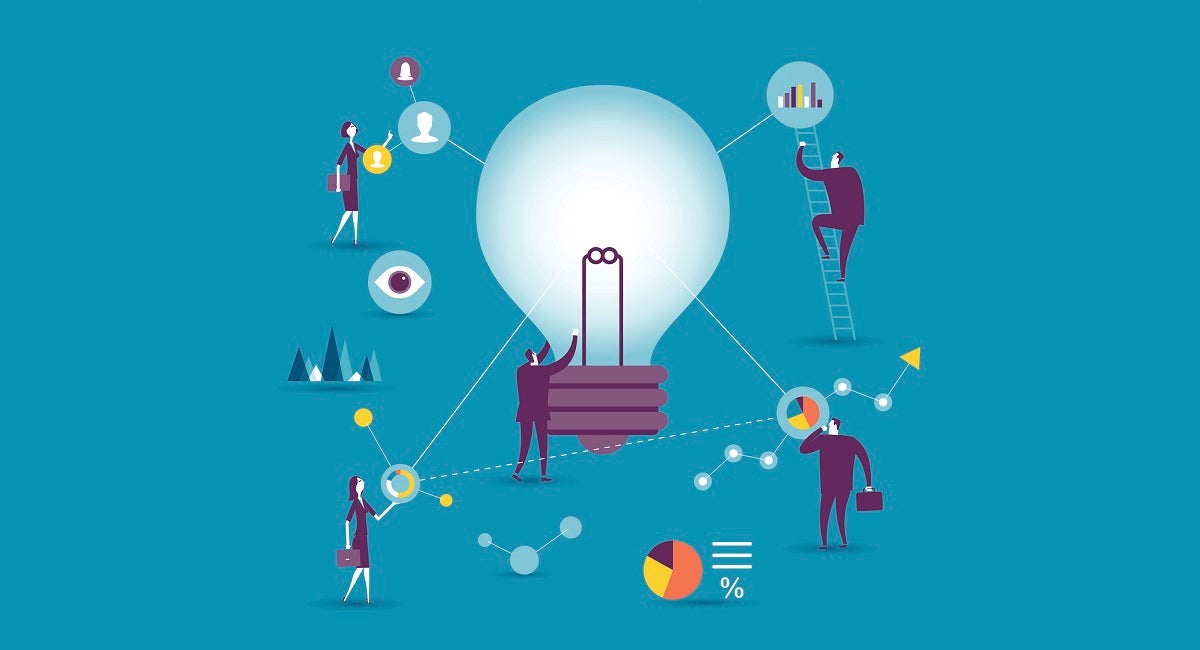 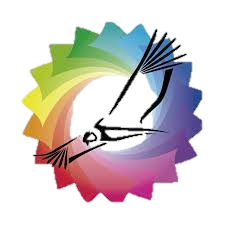 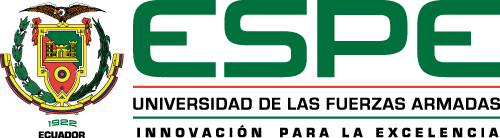 Carrera de Administración Turística y Hotelera
Propuesta
Matriz de plan de acción que establece varias estrategias, que ayudarán con el objetivo del presente proyecto.
Objetivo de la propuesta
Proponer diferentes estrategias para la adecuación de turismo de aventura en la comunidad San Gabriel del Baba, mediante un plan de acciones que identifiquen la aplicabilidad de dicho tipo de turismo.
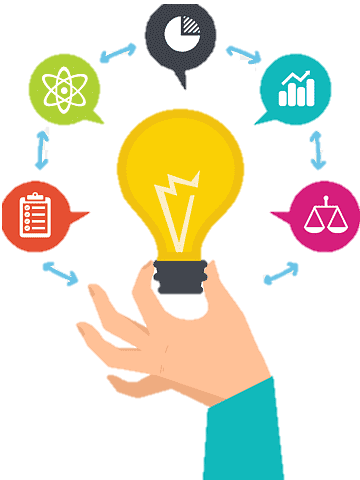 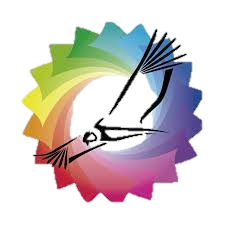 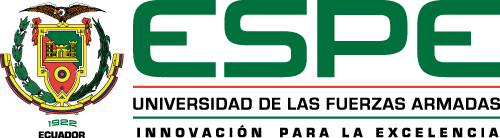 Carrera de Administración Turística y Hotelera
Dimensión ambiental
Catastro de recursos naturales
Levantamiento de información
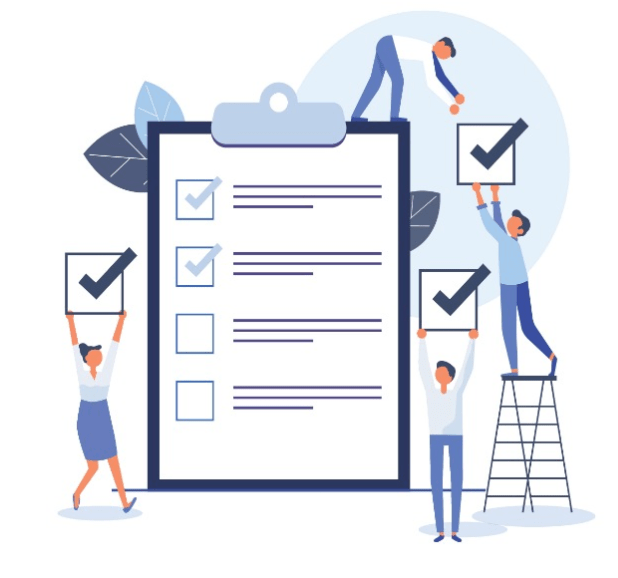 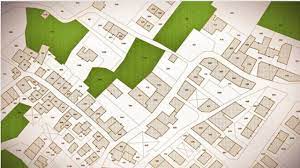 Mapa turístico
Actividades que se realizan en las áreas
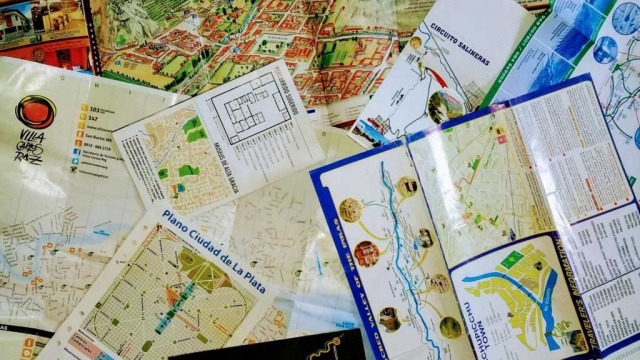 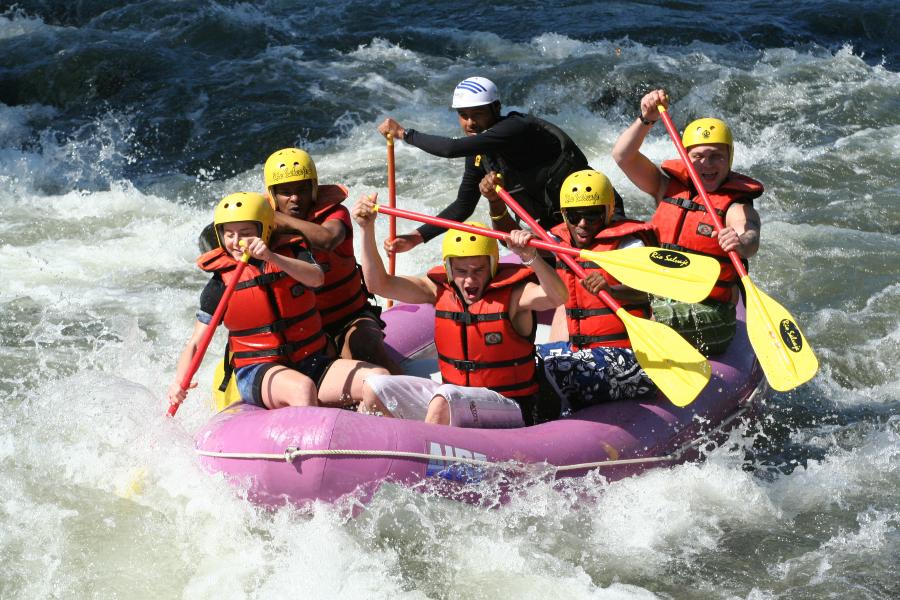 Plan de mitigación de impactos
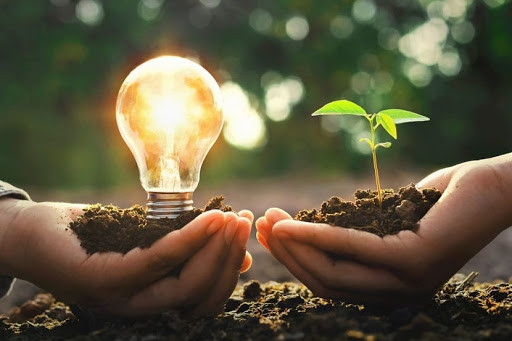 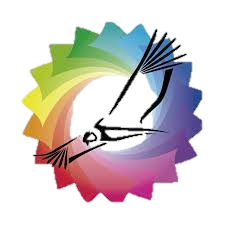 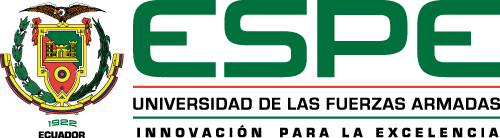 Carrera de Administración Turística y Hotelera
Dimensión social
Universidades que posean programas de vinculación
Nivel de conocimiento de los miembros de la comunidad
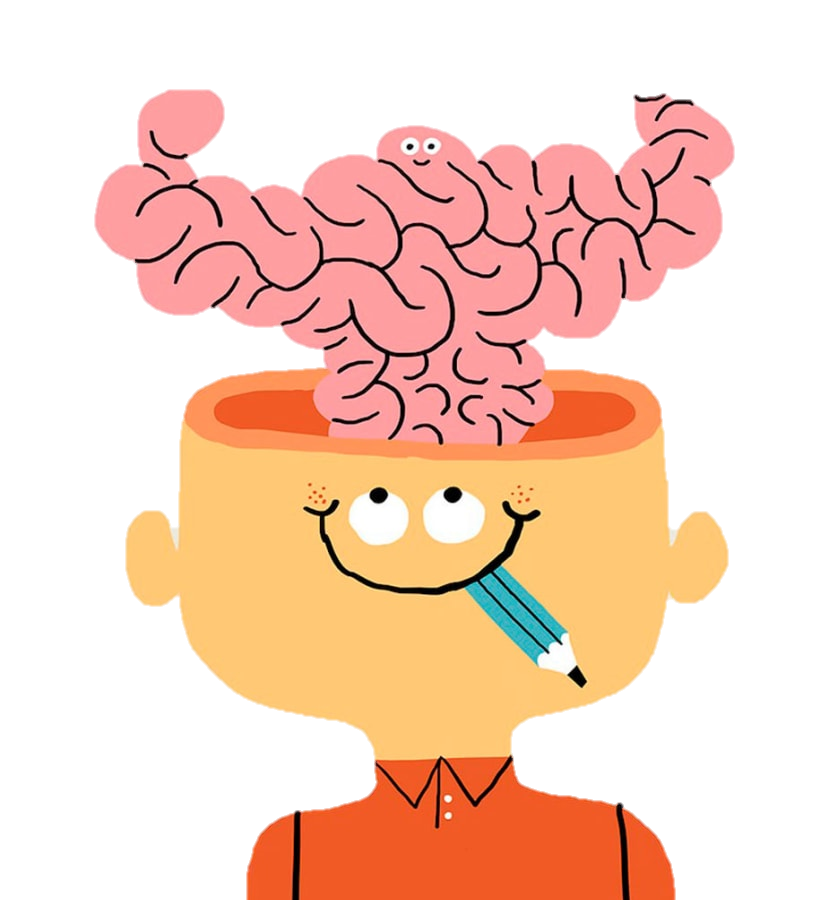 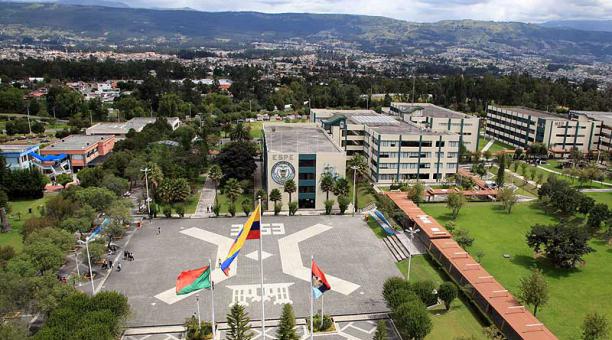 Capacitaciones a las personas que se relacionan con el turismo de aventura
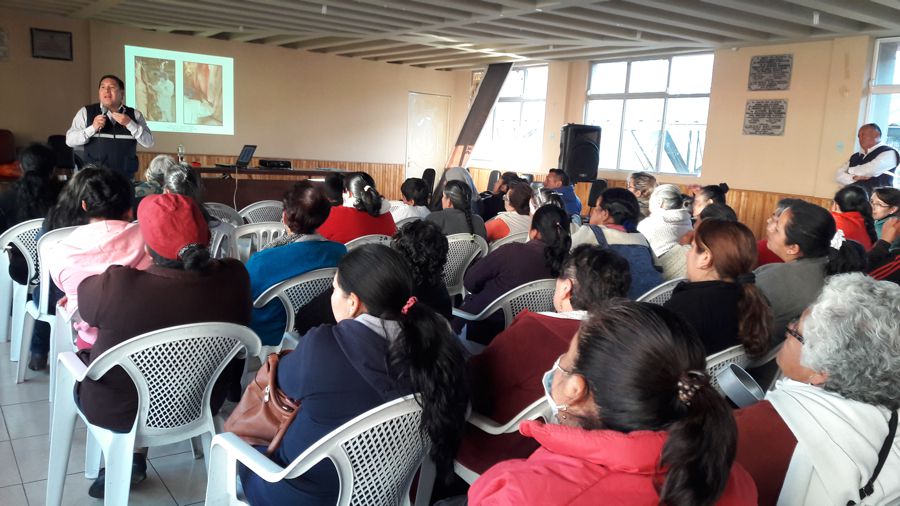 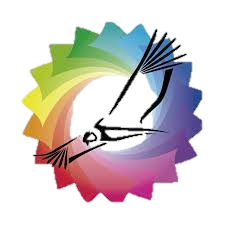 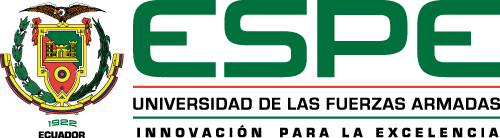 Carrera de Administración Turística y Hotelera
Dimensión económica
Establecer contacto con tour operadoras
Convocatoria para la apertura de tour operadoras
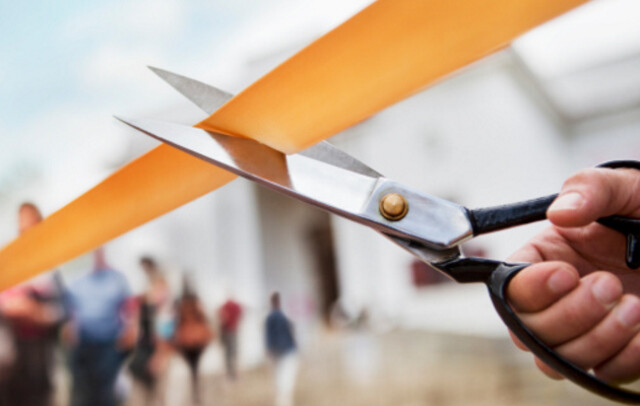 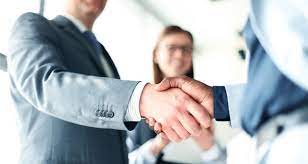 Coordinar medios de difusión
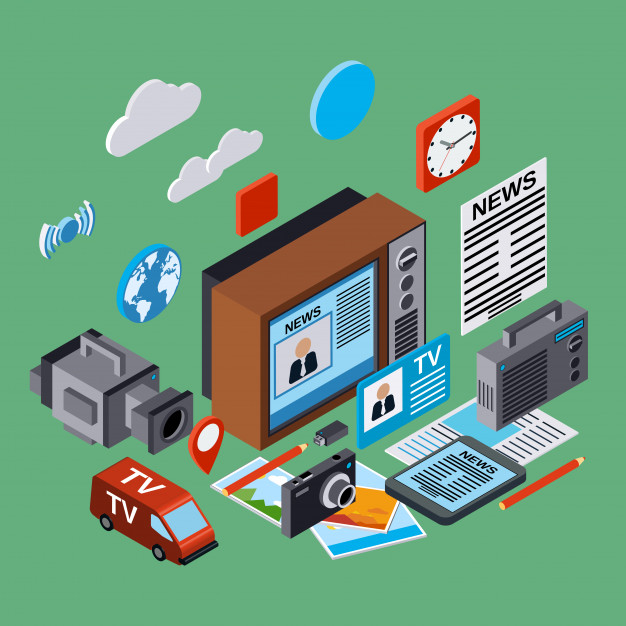 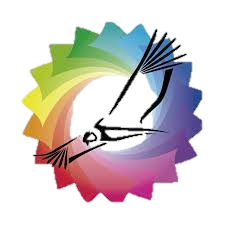 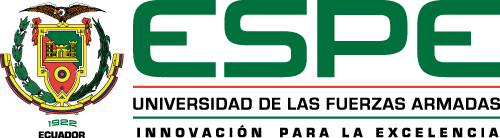 Carrera de Administración Turística y Hotelera
Dimensión política
Organizar una asociación de prestadores de servicios
Presentar proyectos de turismo de aventura
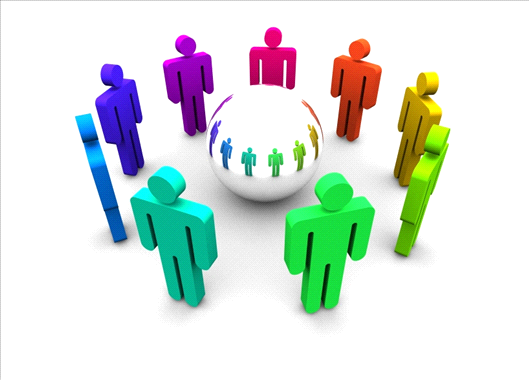 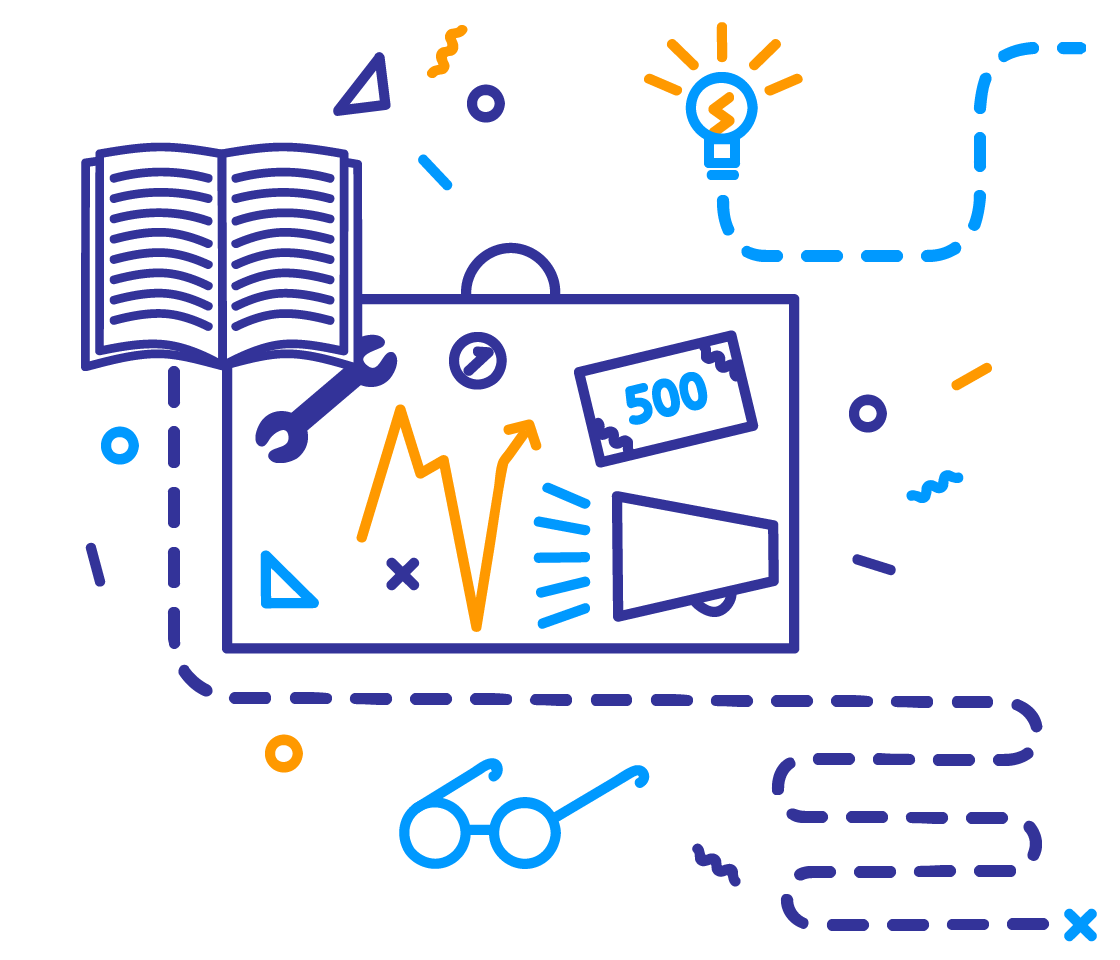 Identificar las normativas de turismo de aventura
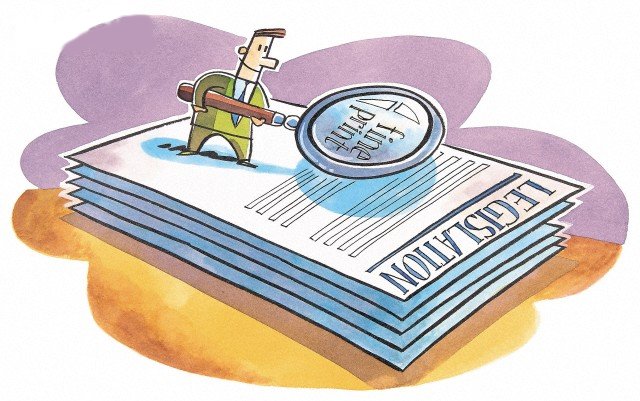 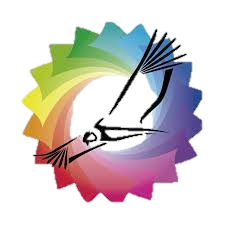 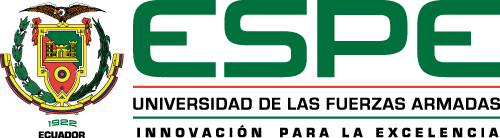 Carrera de Administración Turística y Hotelera
Conclusiones
Falta de participación en proyectos para el desarrollo turístico en la comunidad
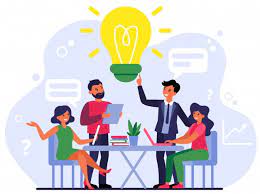 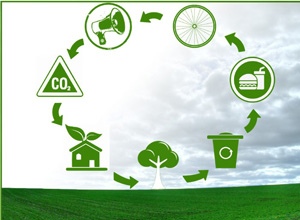 Escasos proyectos de conservación de las áreas naturales.
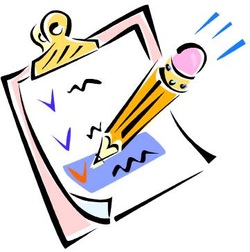 Operación turística informal
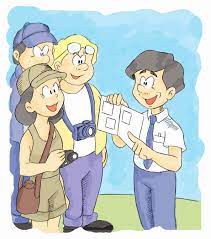 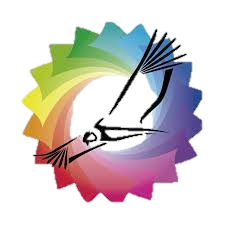 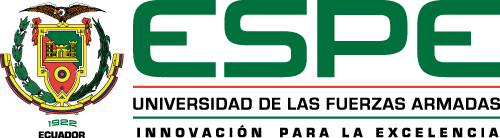 Carrera de Administración Turística y Hotelera
Recomendaciones
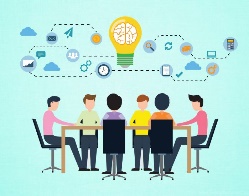 Realizar gestiones y presentación de proyectos
Establecer varias herramientas que ayuden al correcto control de turismo dentro de la zona
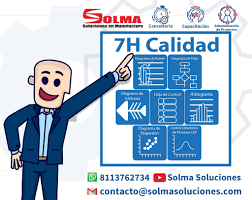 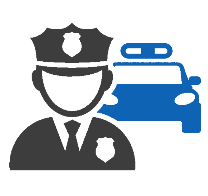 Seguridad ciudadana
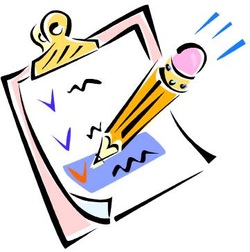 Regulación en rango de precios para todos los prestadores de servicios que se encuentran en la comunidad
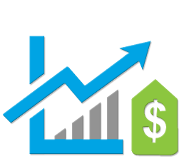 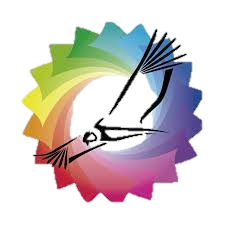 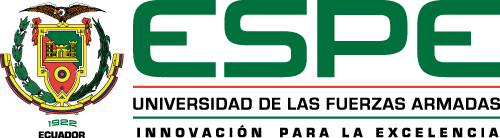 Carrera de Administración Turística y Hotelera
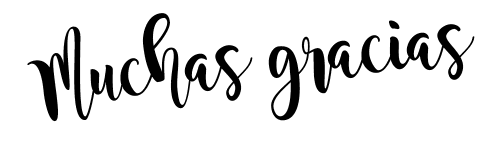